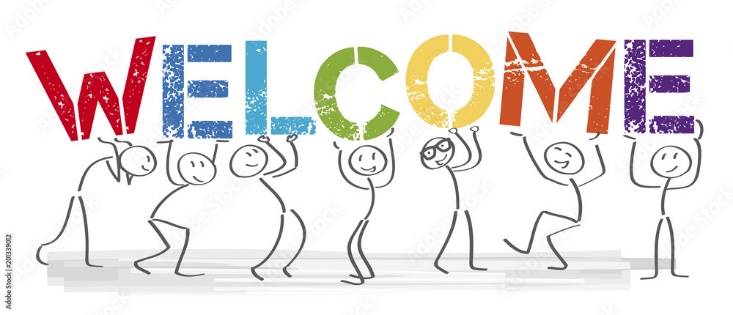 পরিচিতি
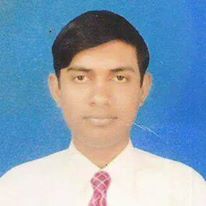 দেবাশীষ দাশ
সহঃশিক্ষক
কাঠি গোমতী সরকারি প্রাথমিক বিদ্যালয়
বাগেরহাট সদর, বাগেরহাট।
পাঠপরিচিতি
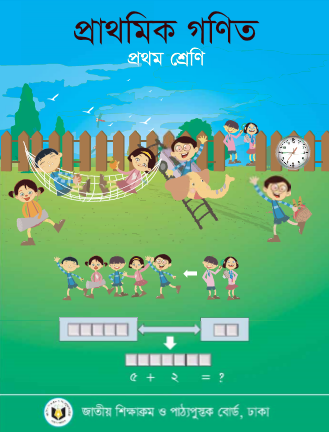 শ্রেণিঃপ্রথম
বিষয়ঃগণিত
বিষয়বস্তুঃবিয়োগ
এসো একটি ছবি দেখি
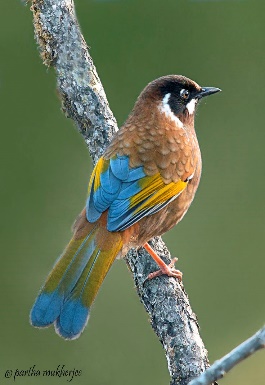 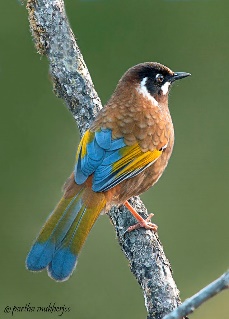 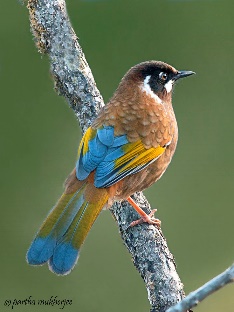 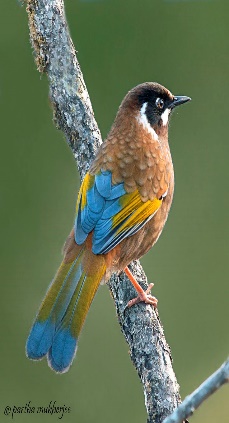 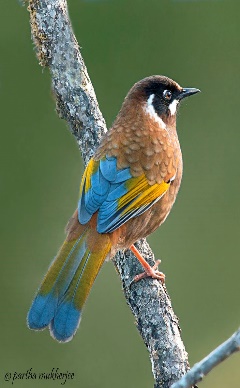 শিখনফল
ল ................
১০.১.একগুচ্ছ উপকরণ থেকে কয়েকটি উপকরণ বাদ দিলে কয়টি থাকে তা বক্তে পারবে।
১০.১.২.একগুচ্ছ উপকরণ থেকে কয়েকটি বাদ দিলে কয়টি থাকে তা সংখ্যায় বলতে ওলিখতে পারবে।
পূর্বজ্ঞান যাচাই
# এই চিহ্নটি কোন চিহ্ন?
						_
আজকের পাঠ..
বিয়োগের ধারনা
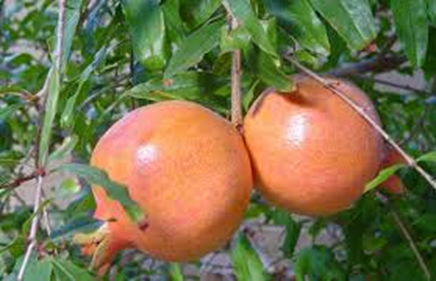 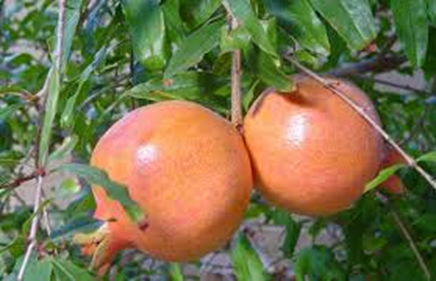 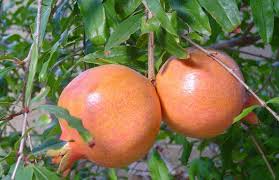 মূল প্রশ্ন
পাঁচটি বেলুন ছিল।দুইটি উড়ে গেলো।আর কয়টি থাকবে।
দুইজন শিক্ষার্থীকে সামনে ডেকে নিয়ে আসব।
 একজনকে রাজু এবং অন্য আরেকজনকে মিনা হিসেবে অভিনয় করতে বলব
     এবং আমি তাদের 5টি বেলুন  দিব।
 তারপর আমি  মিনাকে বলব সে যেন রাজুকে ২ টি  বে্লুন দেয় এবং মিনাকে গণনা করে বলতে বলবো কয়টি বেলুন আছে।
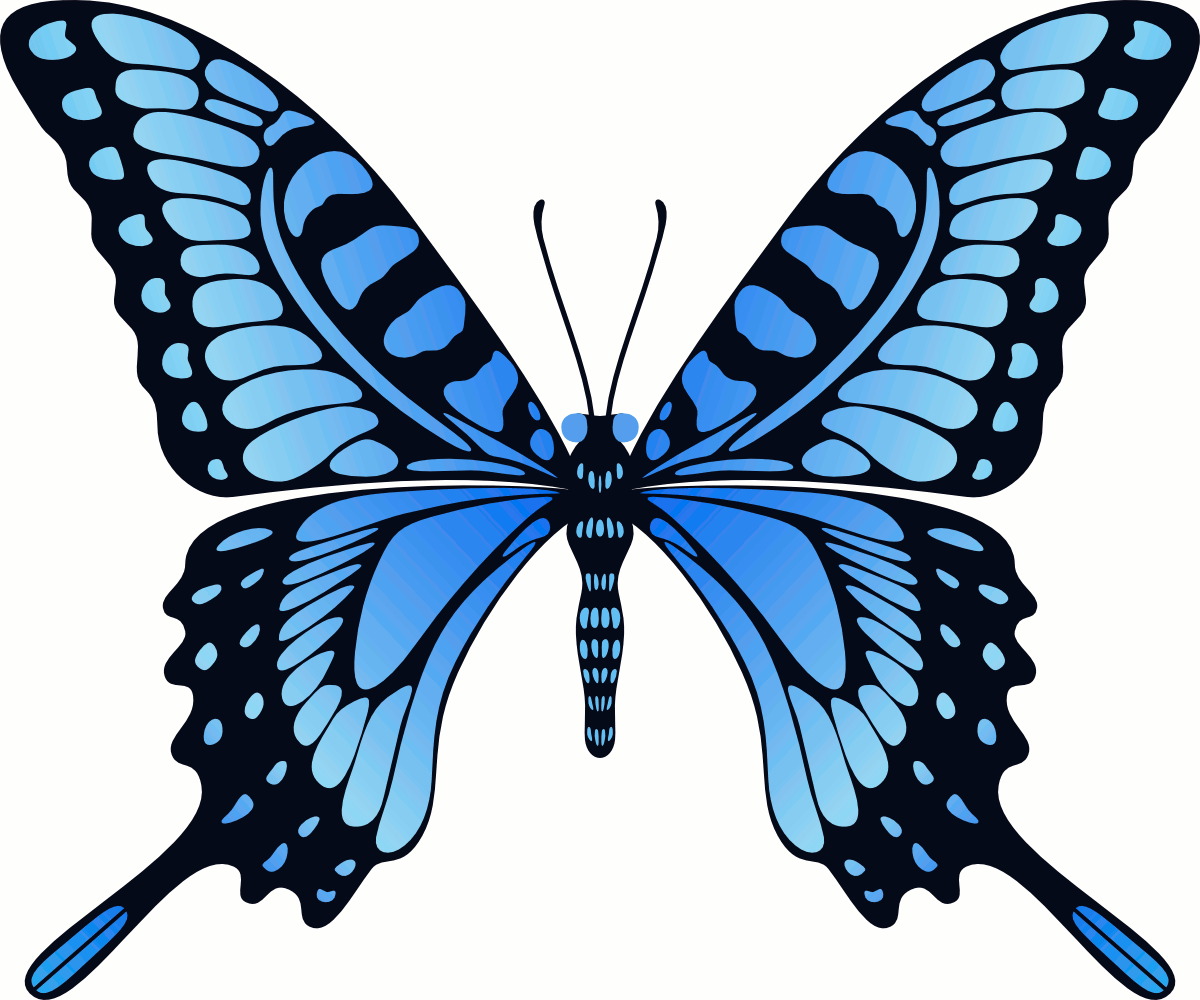 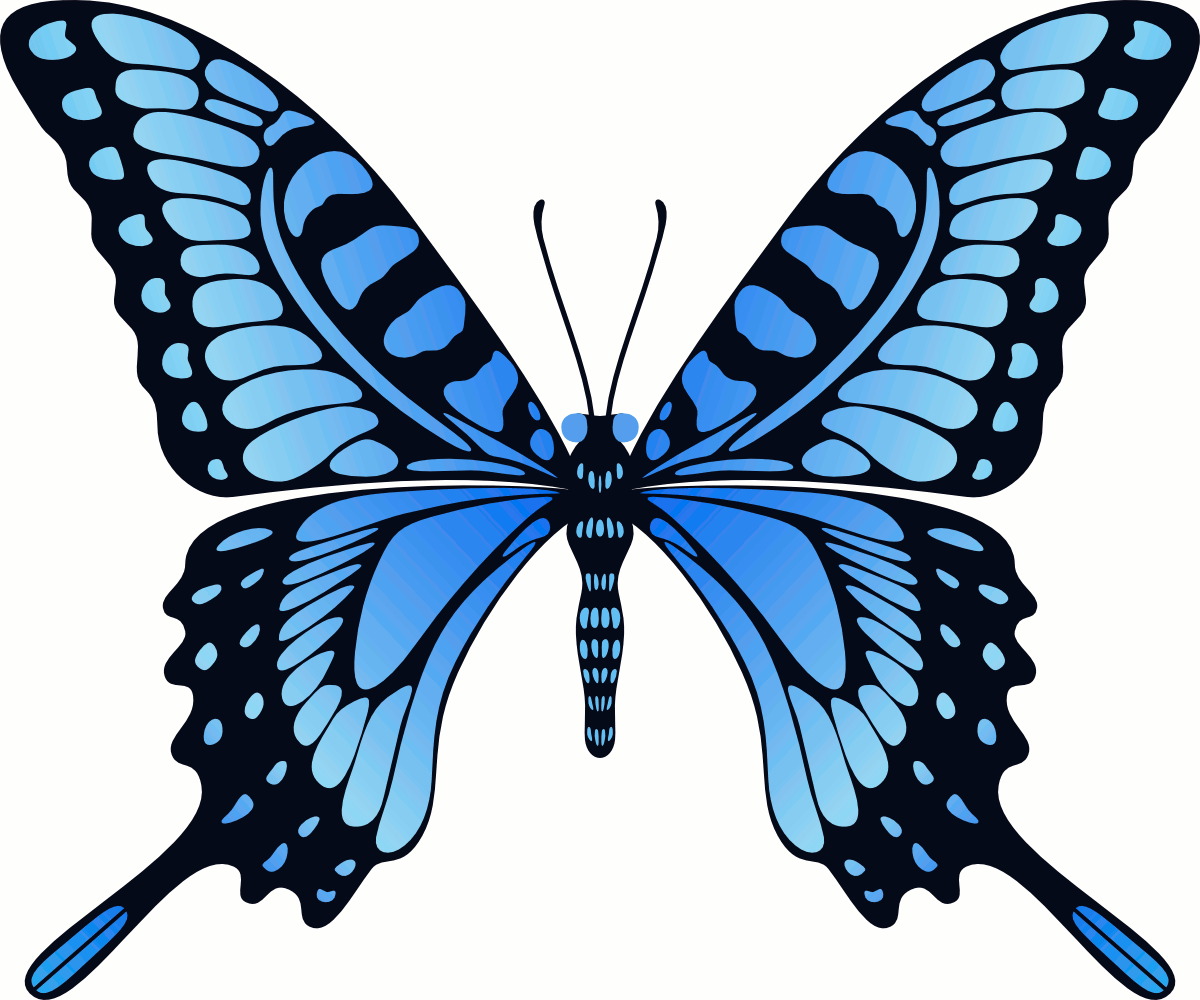 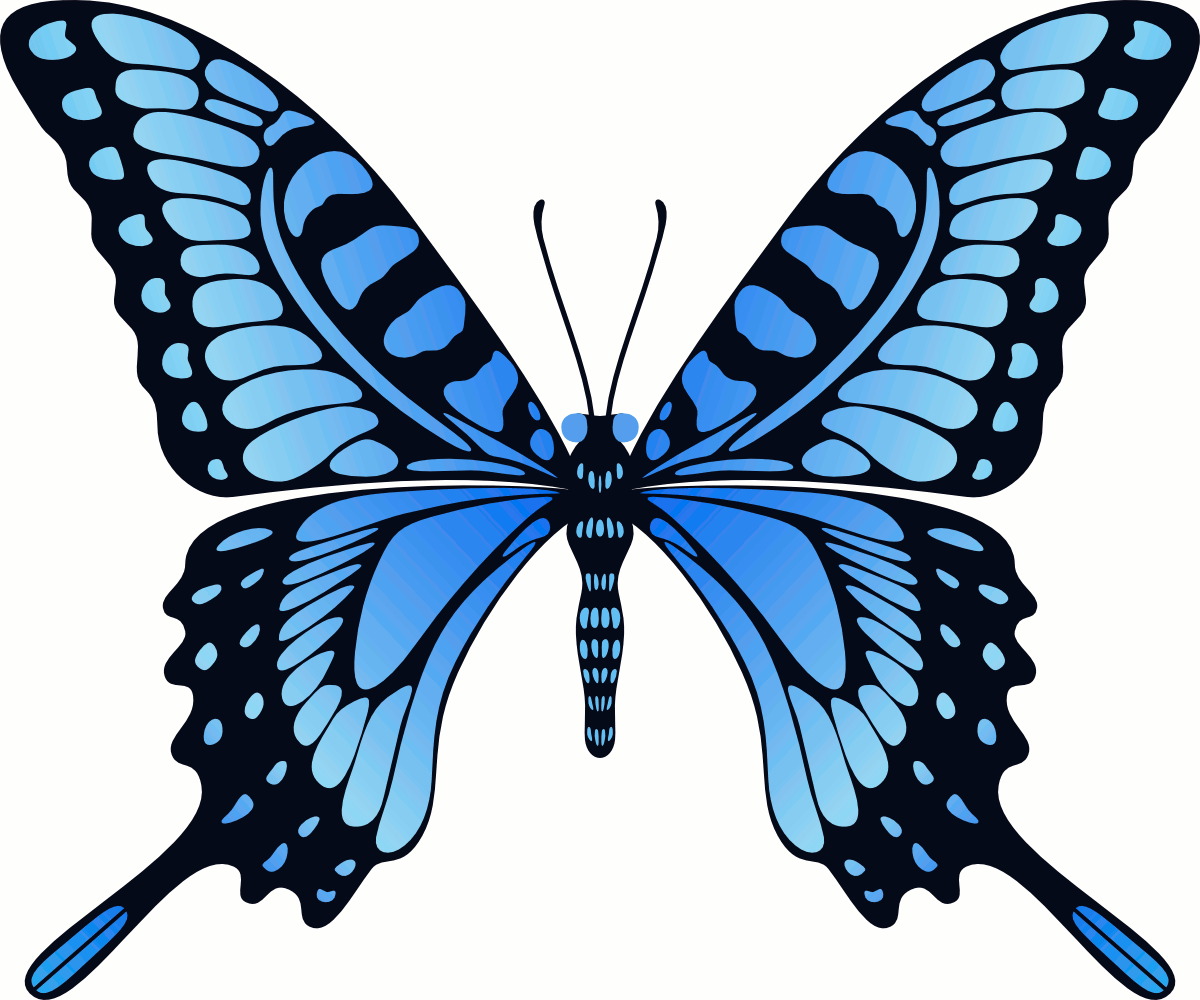 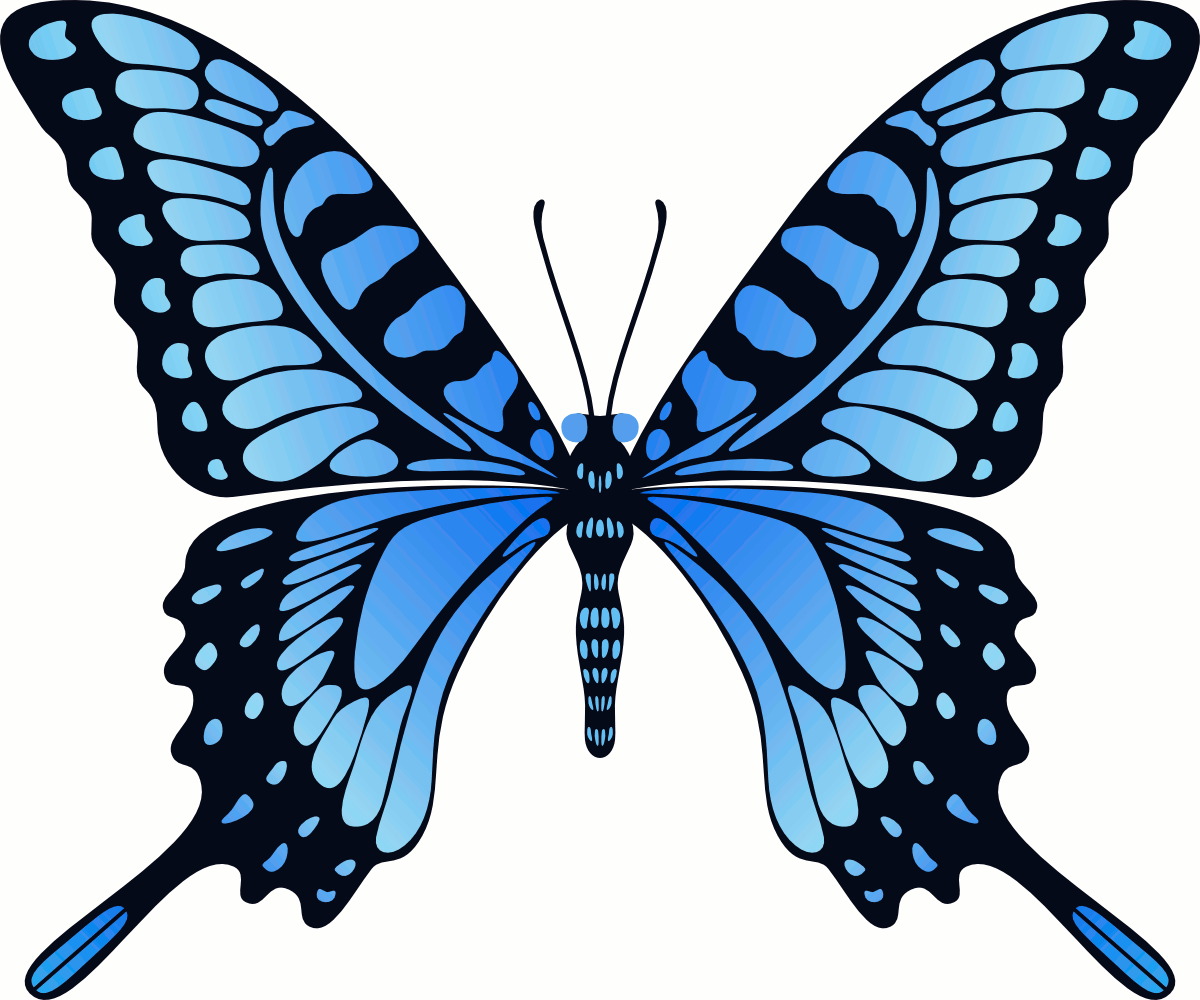 ৫টি নমুনা প্রজাপতি থেকে ২টি চলে গেলে ৩টি থাকে।
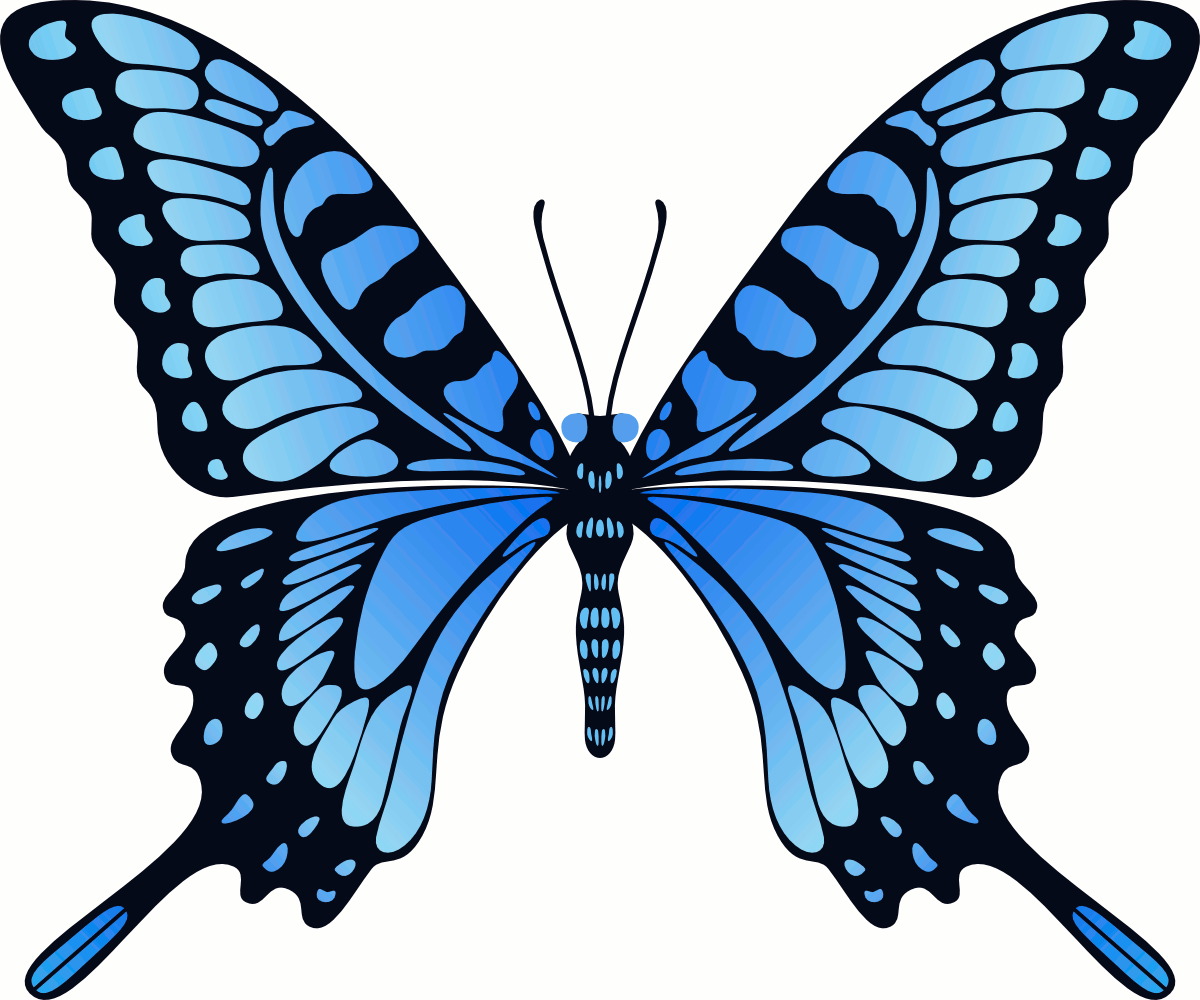 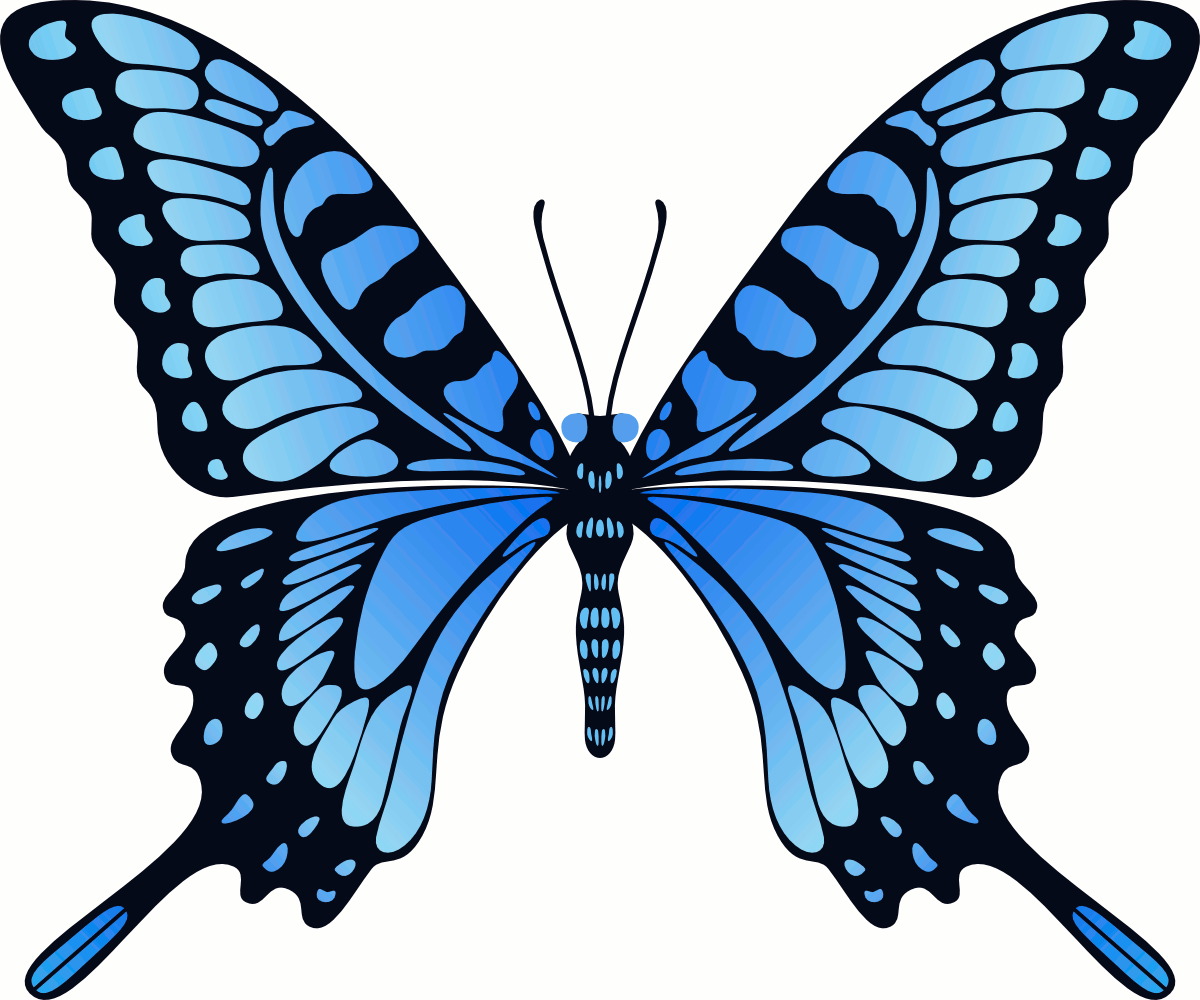 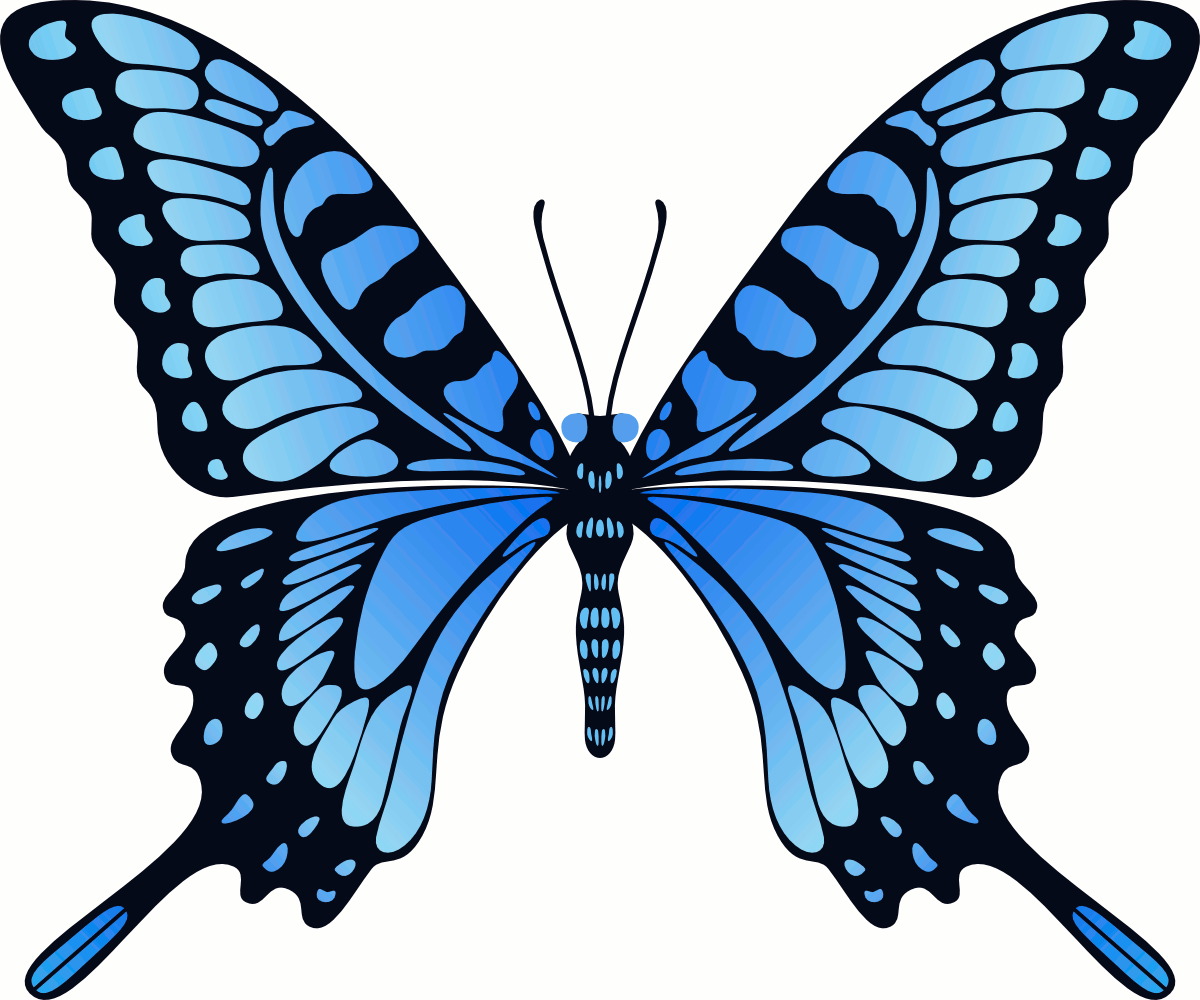 ৫       -    ২     =      ৩
পাঁচ বিয়োগ দুই সমান তিন
 ৫টি থেকে ২টি সরিয়ে নিলে ৩টি থাকে।
দলীয় কাজ ......
গোলাপ  ১০-২=   ,৯-৭=   ,৮-২=   ,১০-৫=   ,৬-৩ =   
জবা      ৭-৩=     ,৬-৩=  ,৮-৪=    ।
বেলী      ৩-১=    ,৪-২=    ।
দলীয় কাজ উপস্থাপন
নির্দিষ্ট   দলনেতার মাধ্যমে উপস্থাপন।
পাঠ্য বইয়ের সাথে সংযোগ
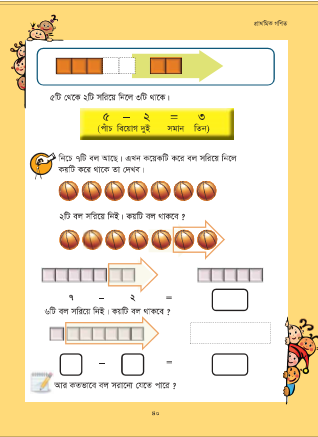 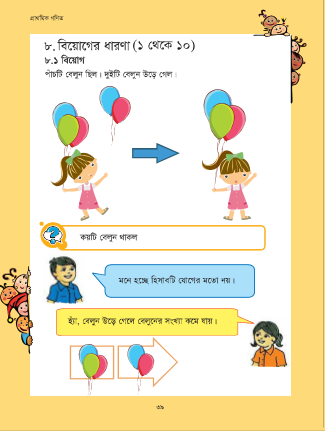 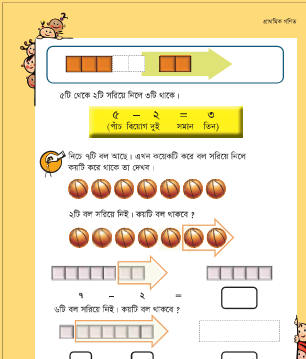 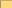 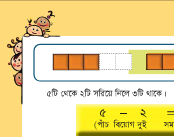 মূল্যায়নঃ
- এই চিহ্নটি কোন চিহ্ন?                           বিয়োগ করলে কমে না বাড়ে?
৬-৫=   ,৫-১=   ,৩-২=  ,৫-২=  ,
১০-৯=  ।
পরি কল্পিত কাজ
আজকের পাঠের বিষয়  বাড়ীতে অনুশীলন করতে বলব।
ধন্যবাদ
১ মিনিট